Mega Goal 2.3
Unit3 Amazing AnimalsReading
Done by: Entisar Al-Obaidallah
Discuss
The topic of animal heroes
01
Read
02
For specific information
Lesson Objectives
Answer
03
Some questions about the text
Talk
04
About a story where an animal helped a person
Warm Up
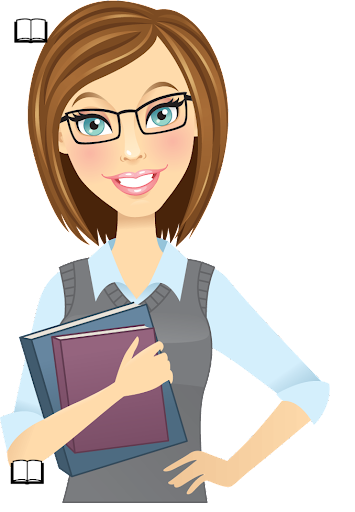 What can you see in this picture ? What does it remind you with?
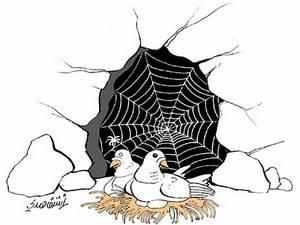 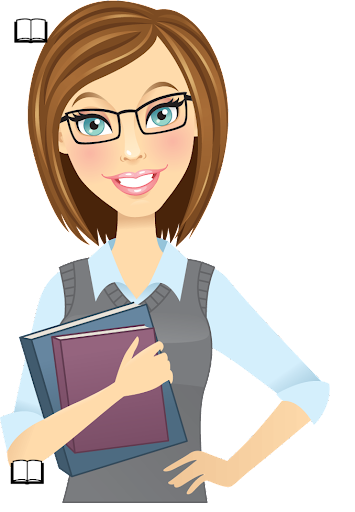 What can you see in these videos??
What do you think our lesson will be about?
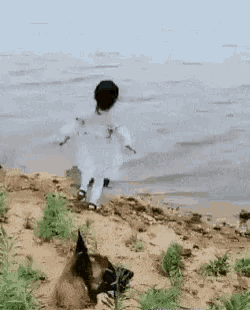 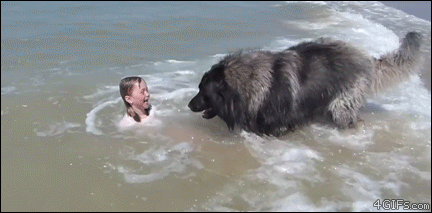 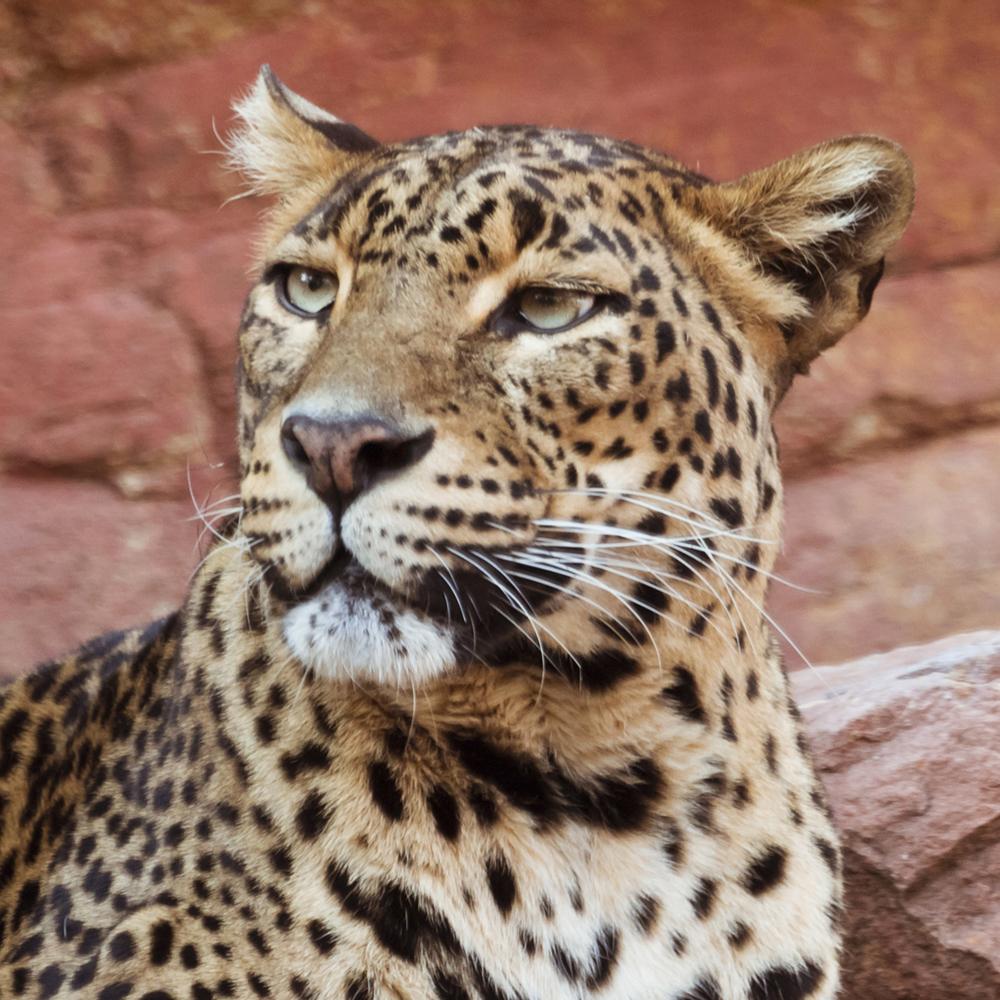 Book Open
Page ( 40 - 41)
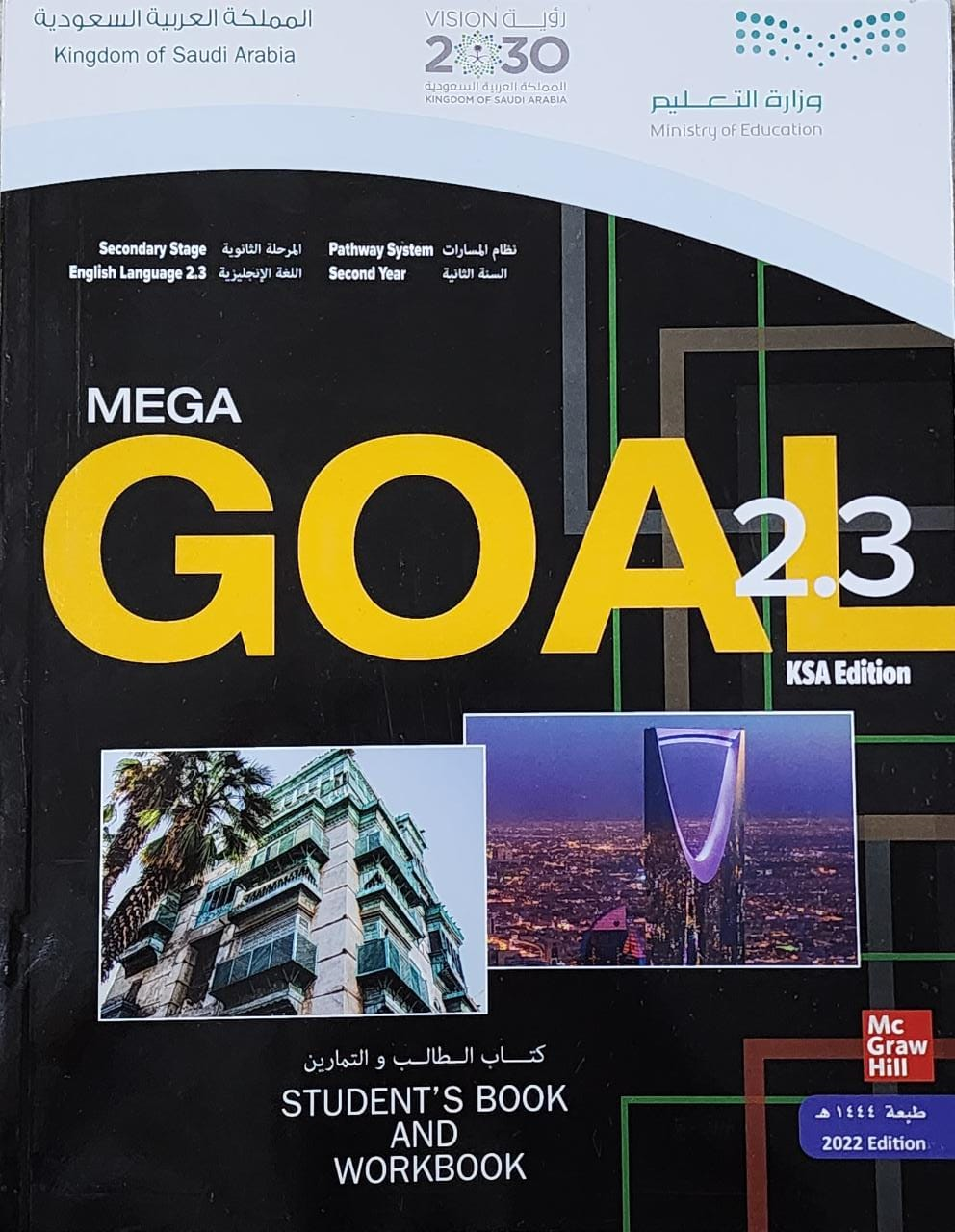 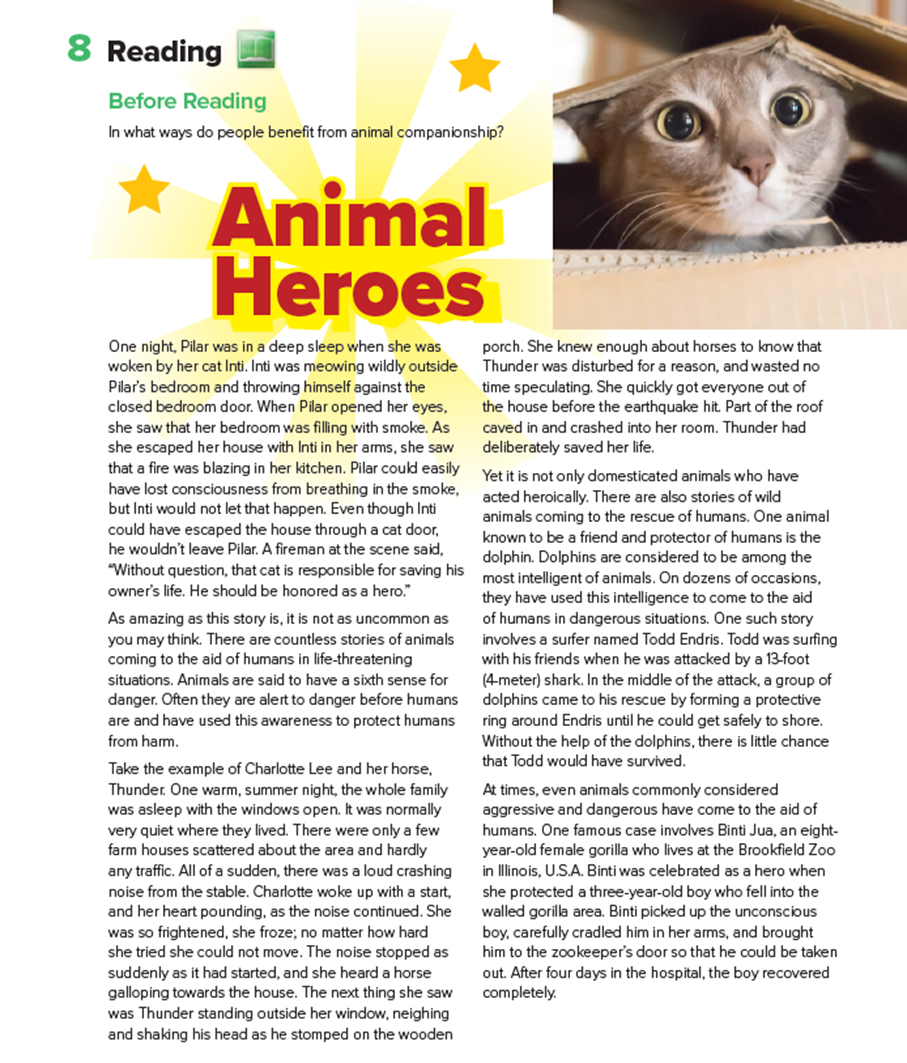 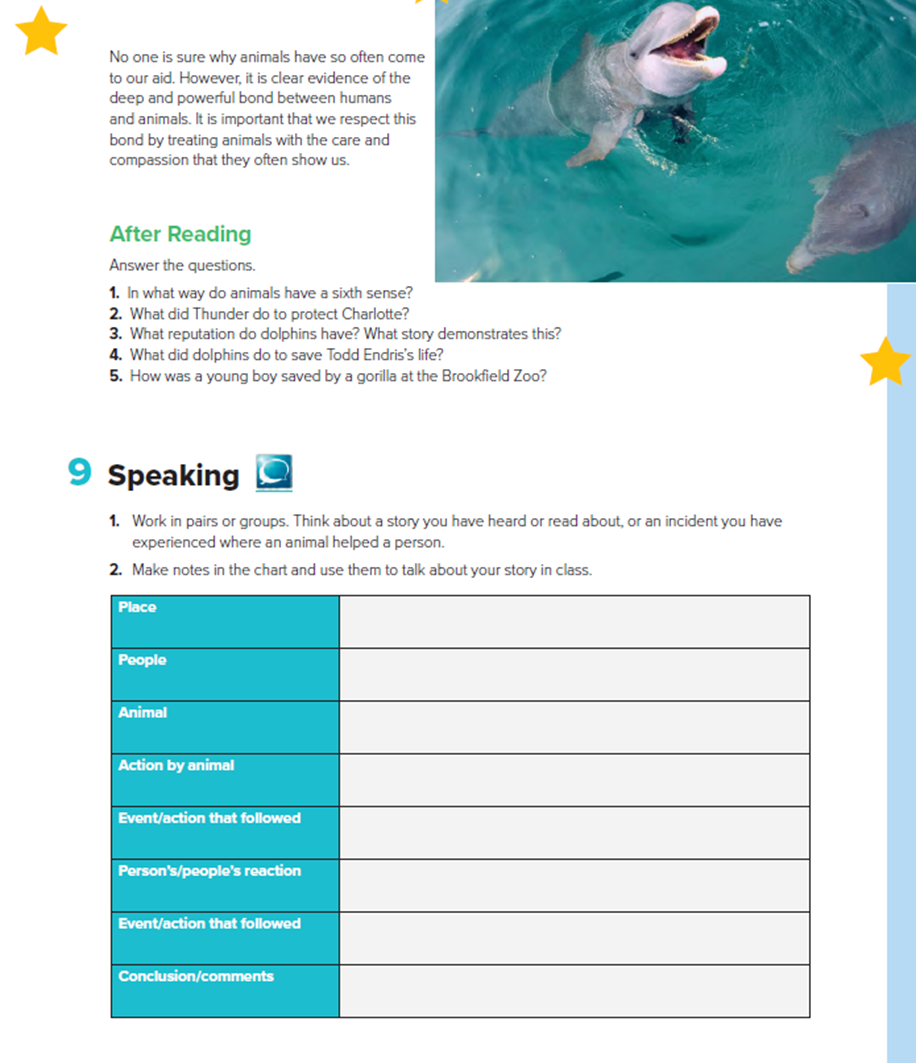 6
What is the title of the text?
1
Animal Heroes
4
How many paragraphs are there ?
2
6 paragraphs
3
5
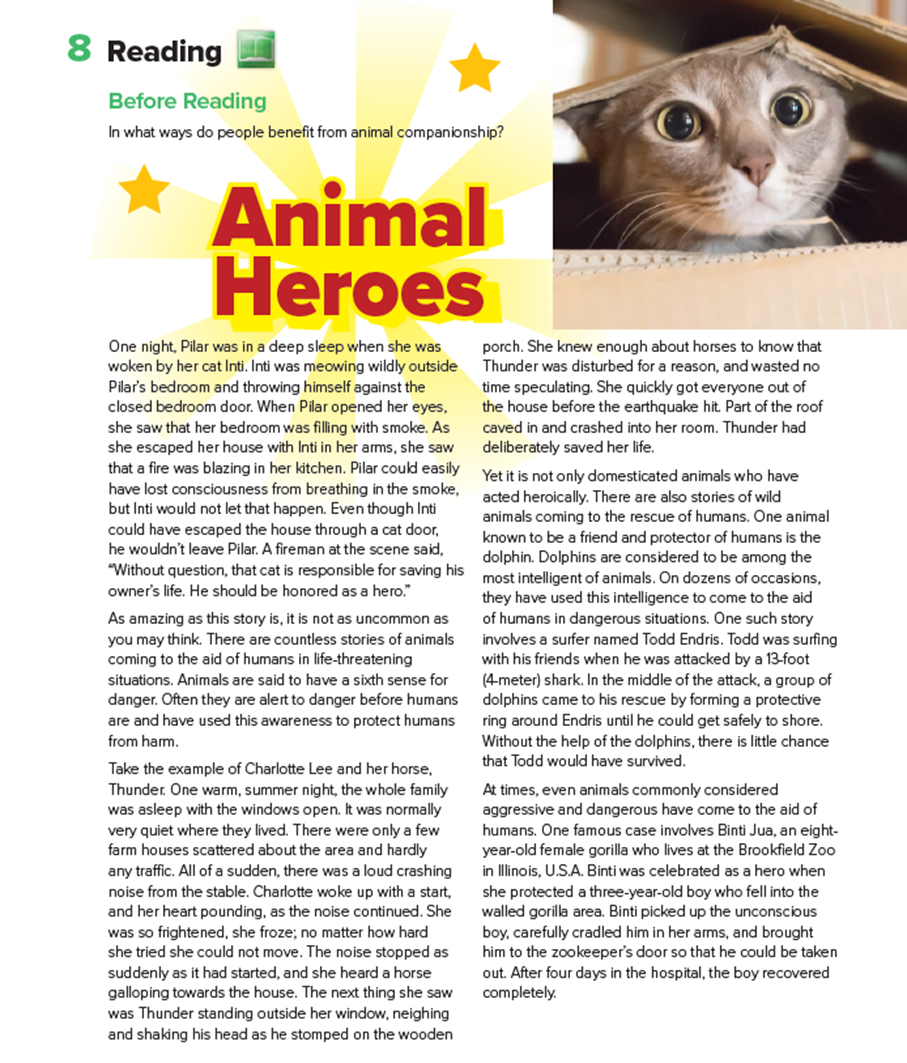 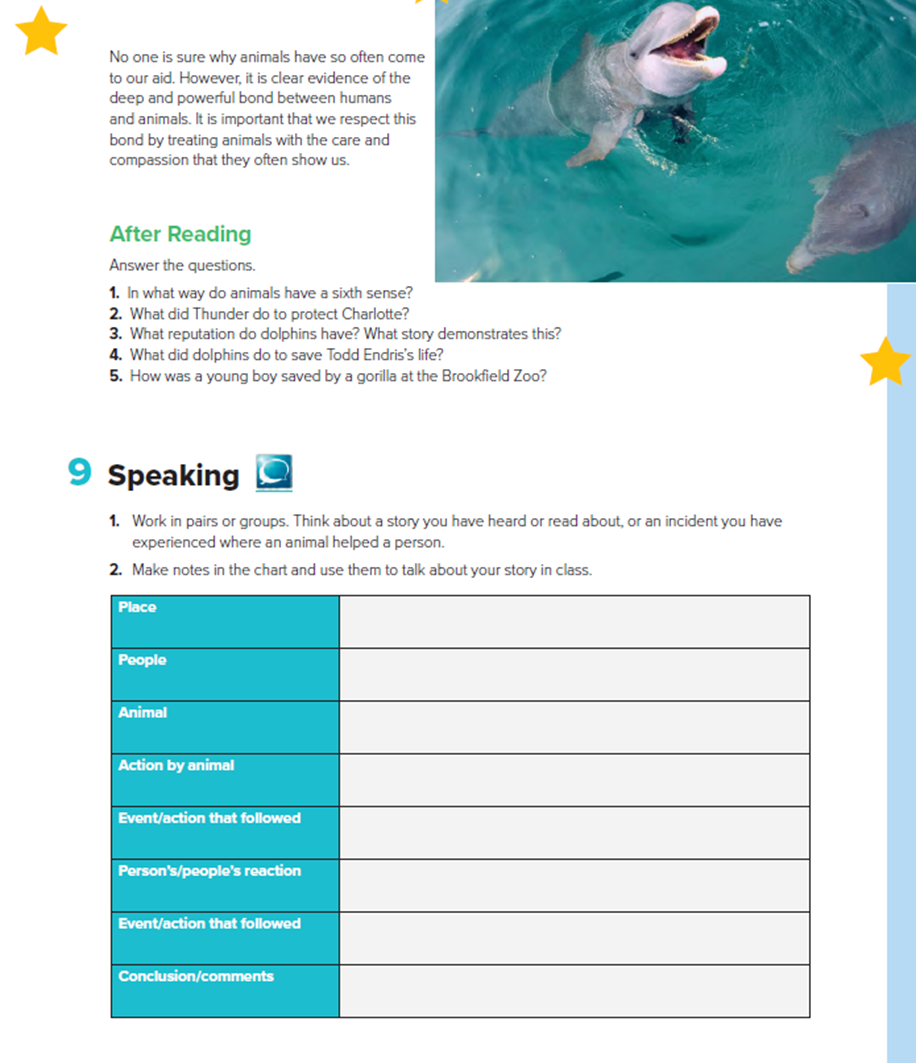 What does the title refer to?
animals that help people
Is it only domestic animals that help people or do wild animals sometimes help as well?
Both domestic and wild animals help people at times.
What animals will you read about in the article?
a cat, a horse, a gorilla, and a dolphin
READING STRATEGY Understanding details
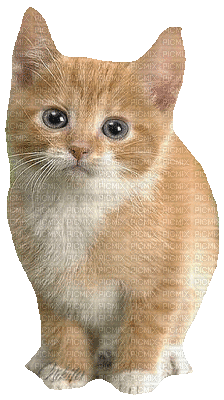 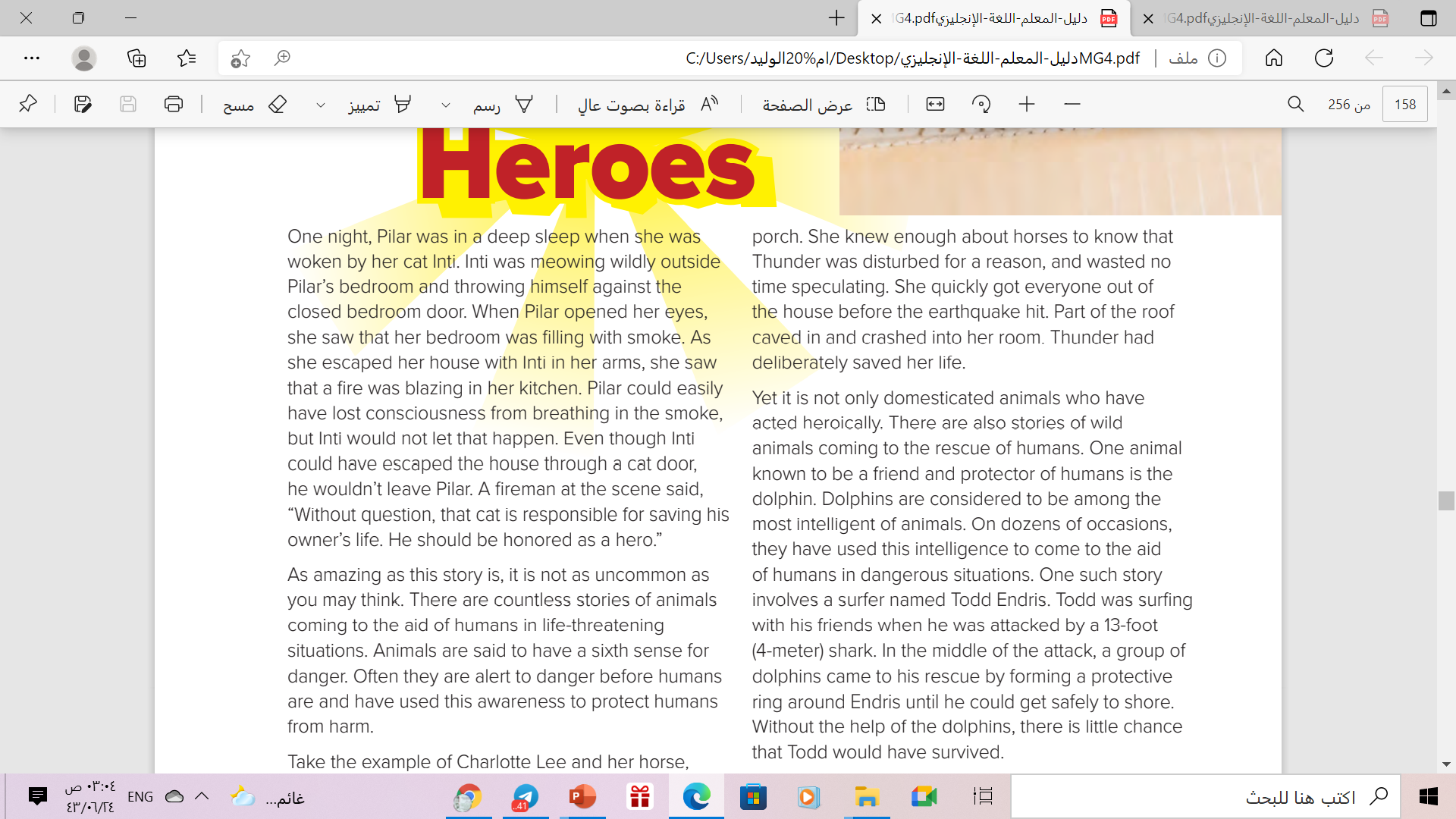 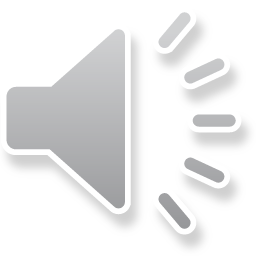 In what room of the house was the fire located?
Did the cat need Pilar to get her out of the house?
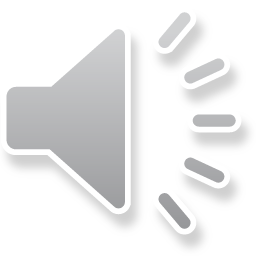 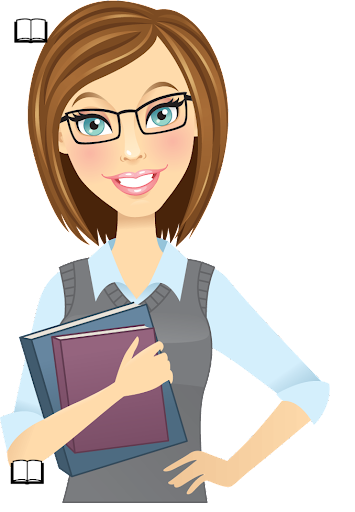 the kitchen
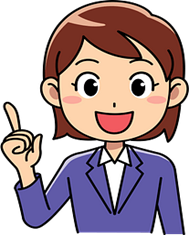 No, she could have gotten out through the cat door.
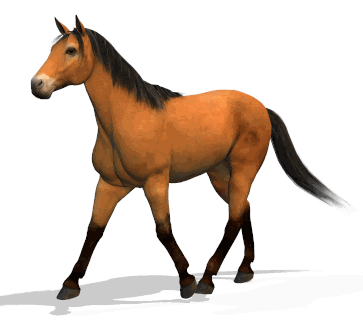 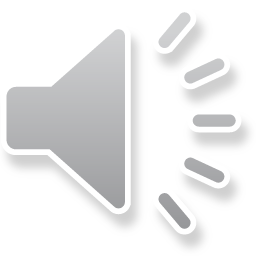 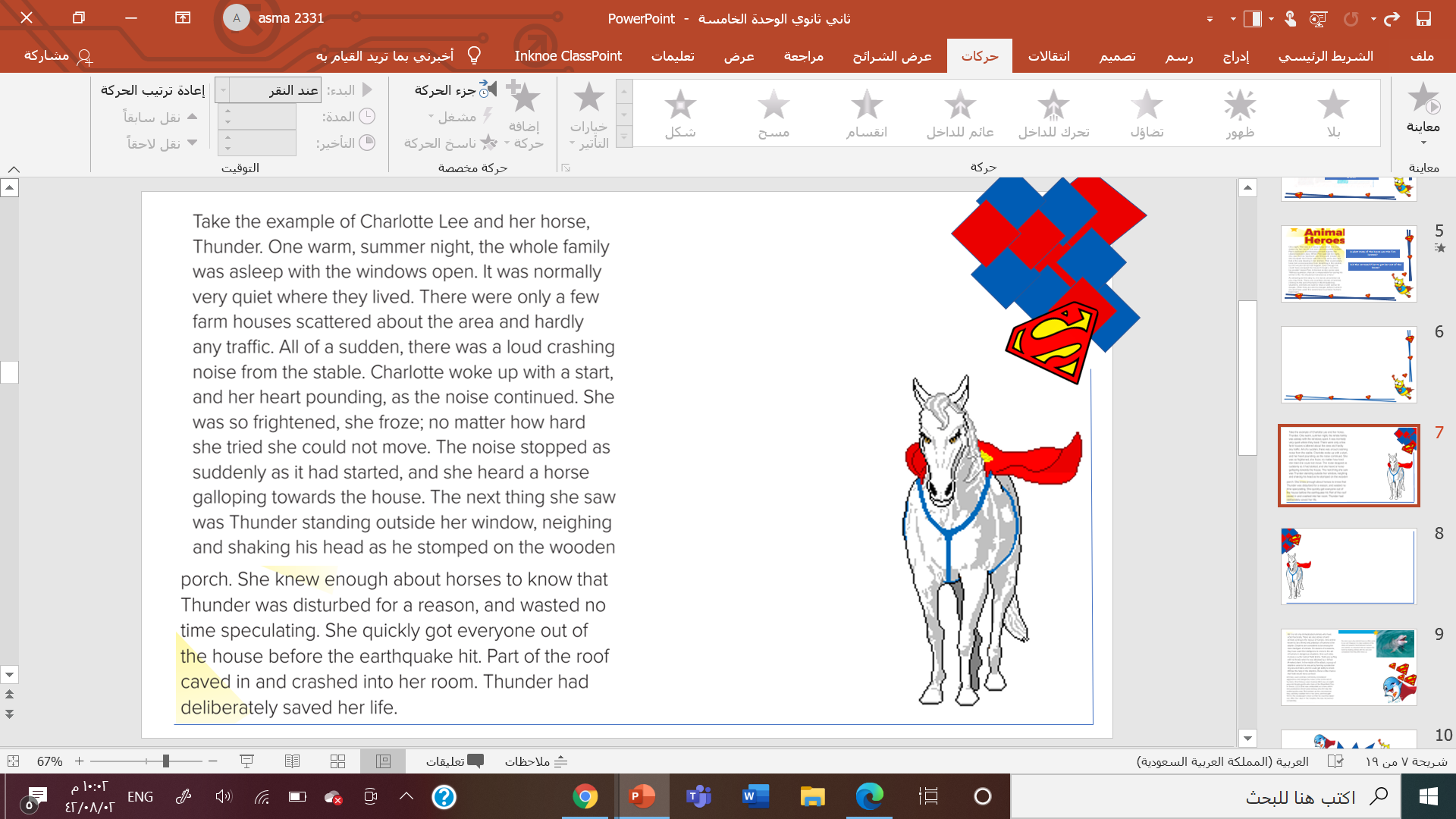 What did the horse do?
Where was the horse?
How did Charlotte react?
What did Charlotte do?
in the stable
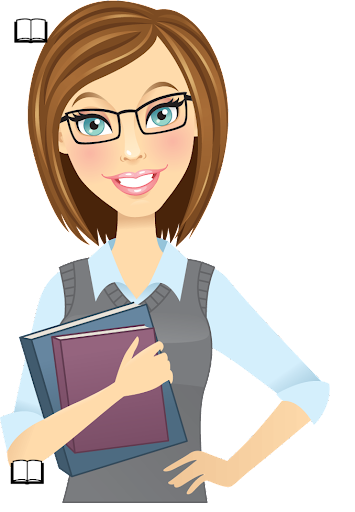 It started making noise and galloped towards the house
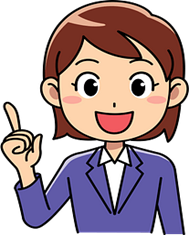 She understood that Thunder was disturbed for a reason
She got everyone out of the 
house before the earthquake hit
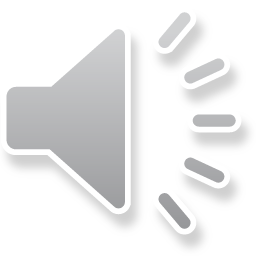 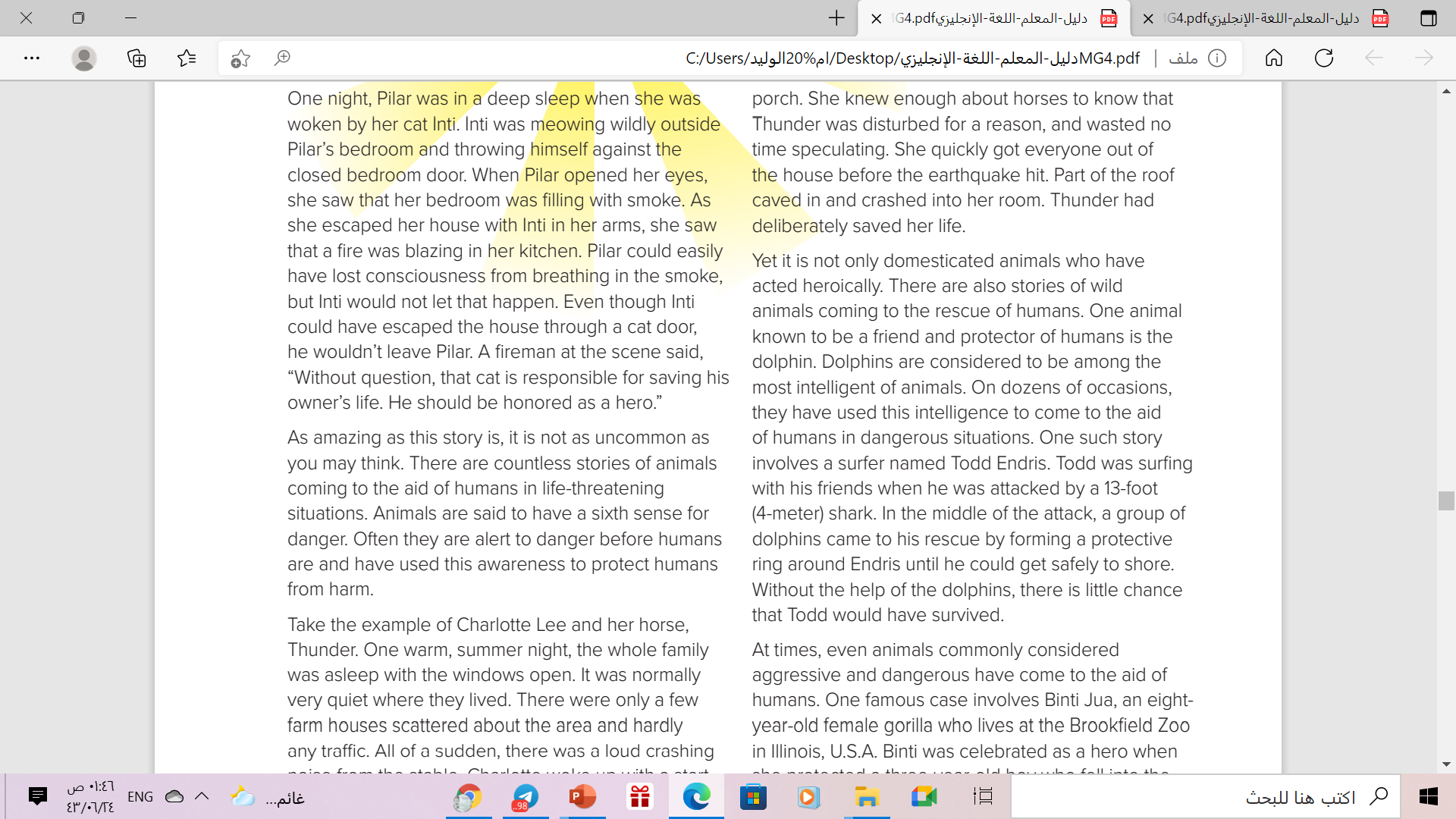 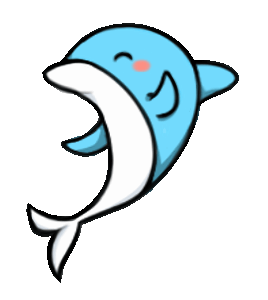 What was 
Todd Endris 
doing when he was attacked?
How big was the shark that attacked him?
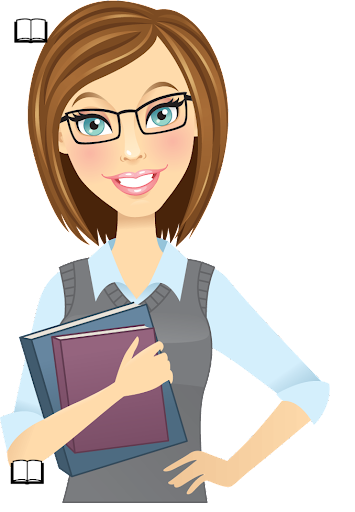 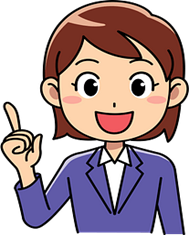 surfing
(4 meters long)
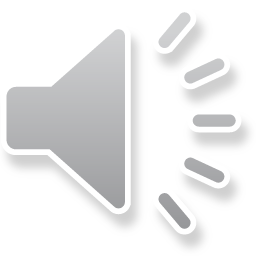 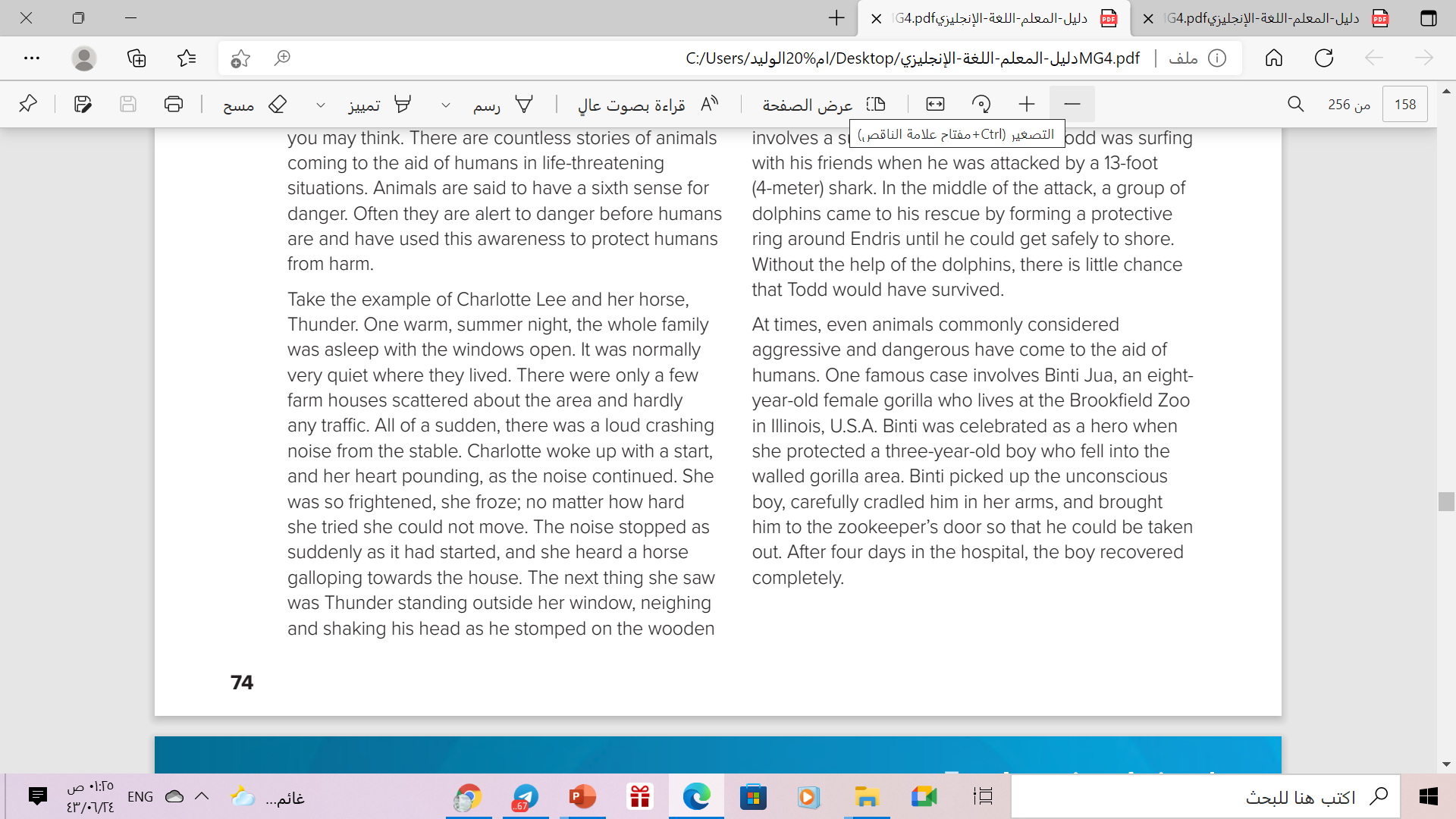 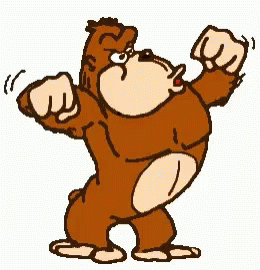 Was the gorilla in the story male or female?
How old was the gorilla?
female
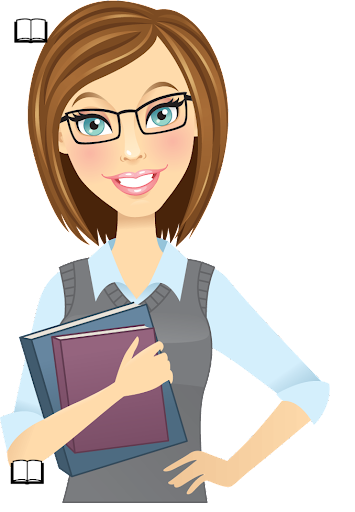 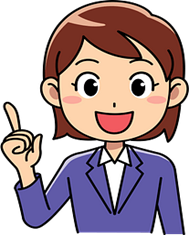 8 years old
How many days  the boy stay at hospital?
(4 days)
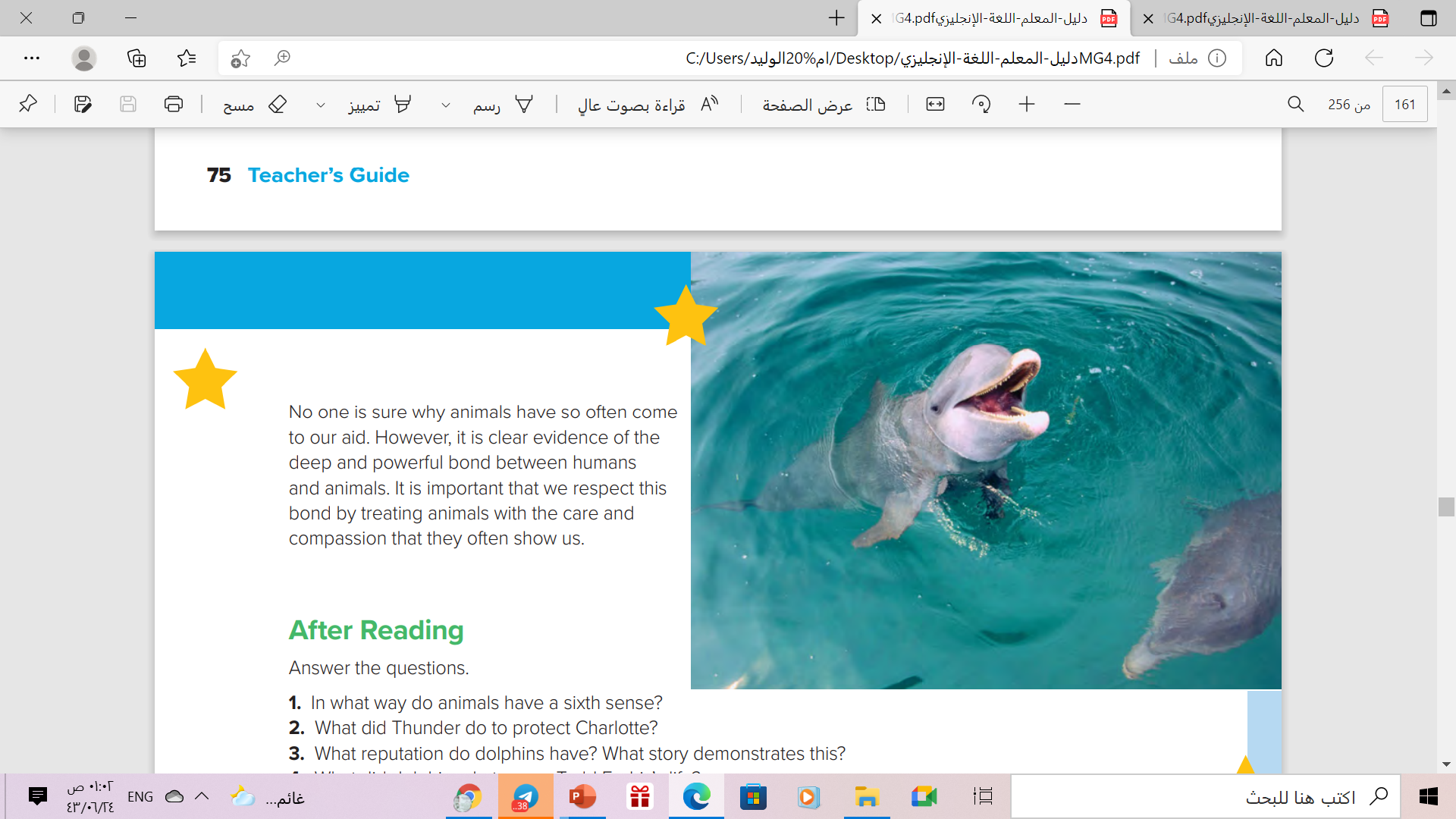 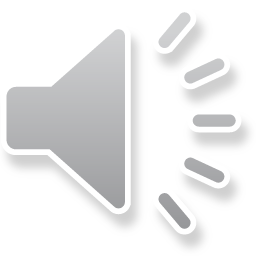 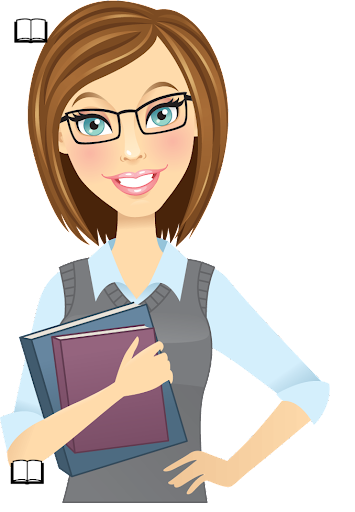 Find a word that means…..
sympathy and concern
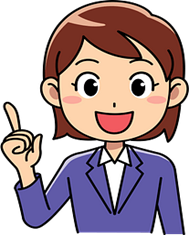 compassion
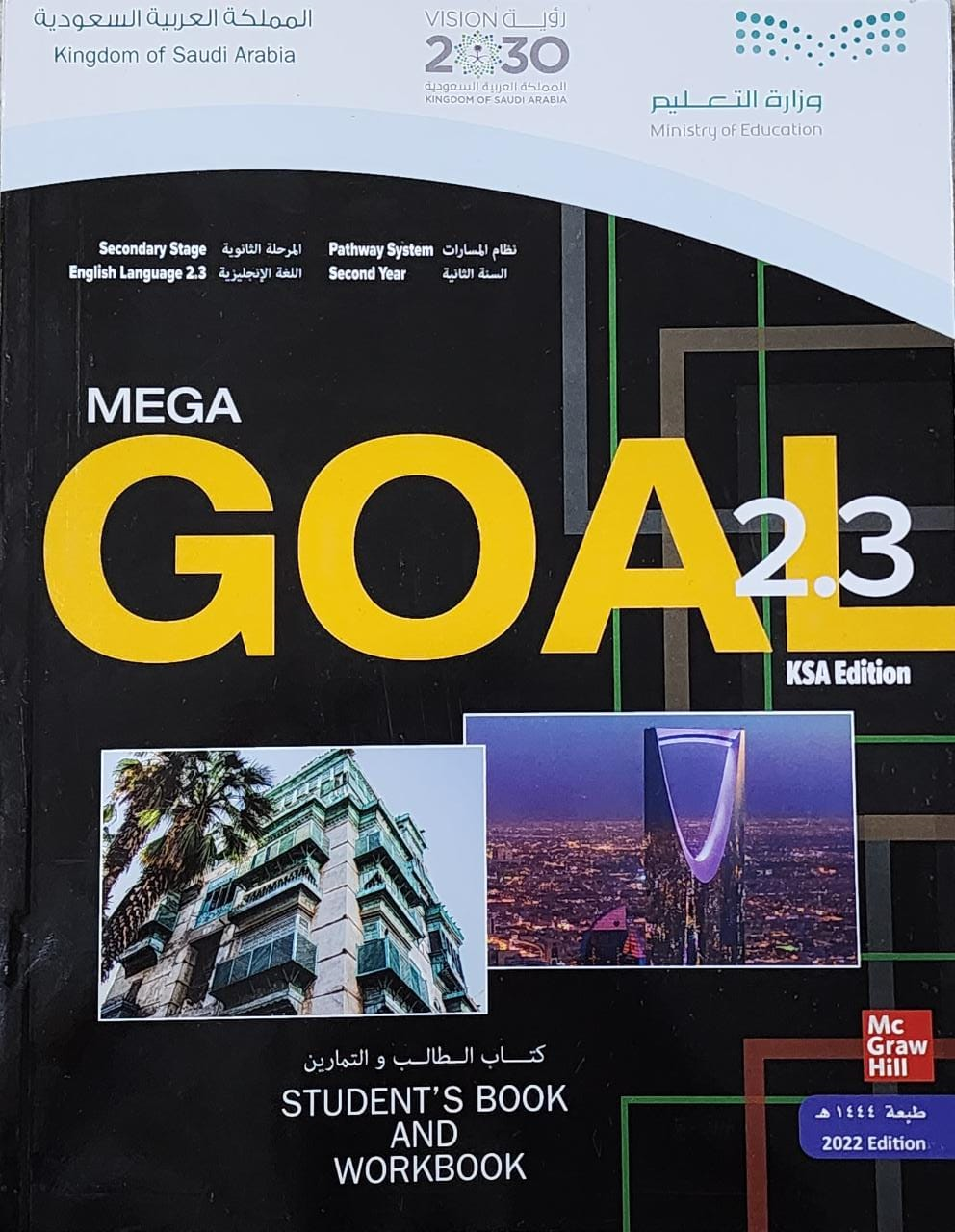 Book Open
Page ( 41 )
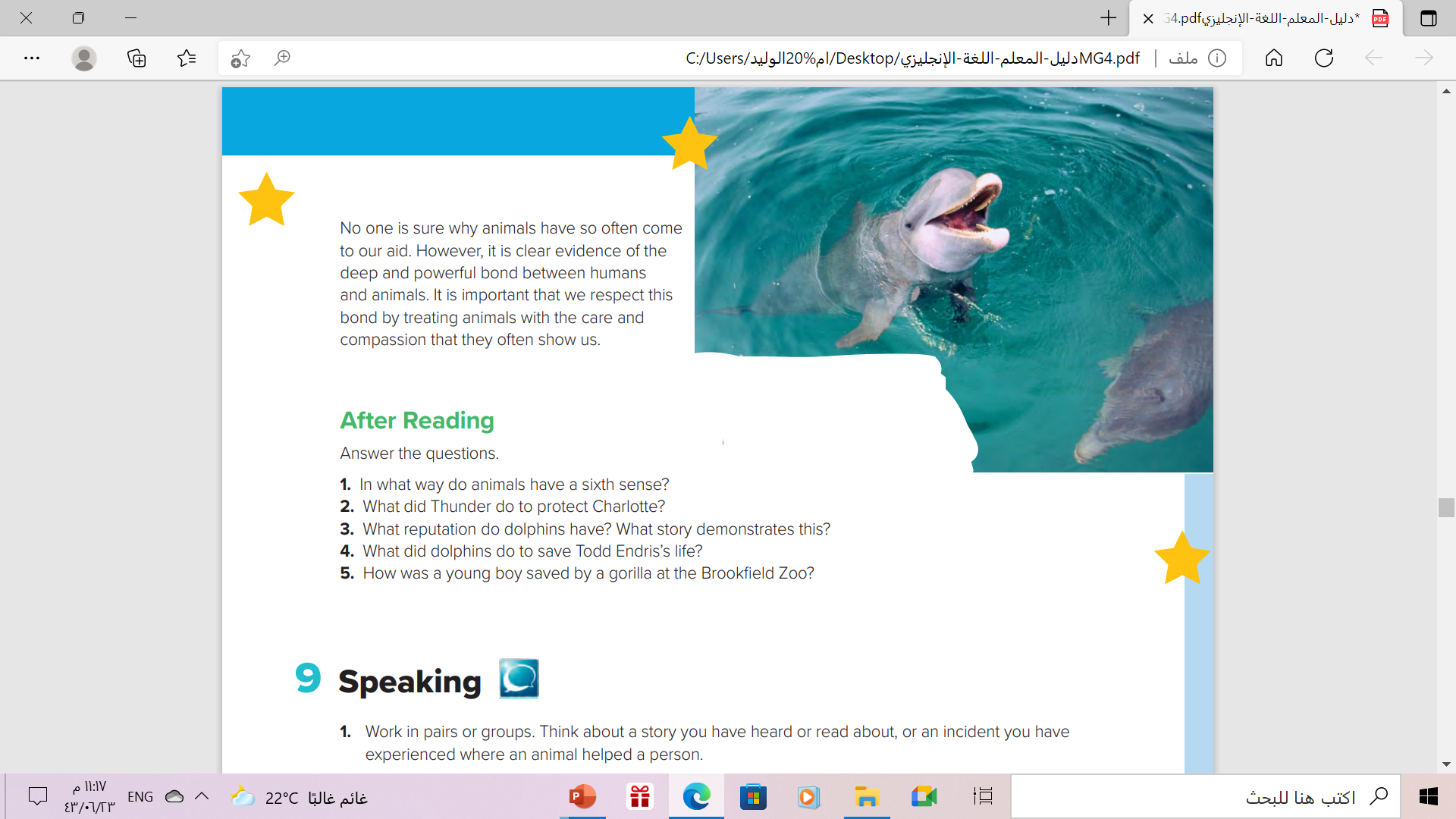 1. They are alert to danger before humans are.
2. Thunder galloped towards Charlotte’s house and with the noise .she made saved everyone
      in the house from the earthquake.
3. Dolphins are thought to be friends and protectors of humans. The example of how they
     saved Todd Endris demonstrates this.
4. Dolphins formed a protective circle around Endris to help him get to shore.
5. The boy fell into the gorilla area. The gorilla picked him up and carried him to the zookeeper
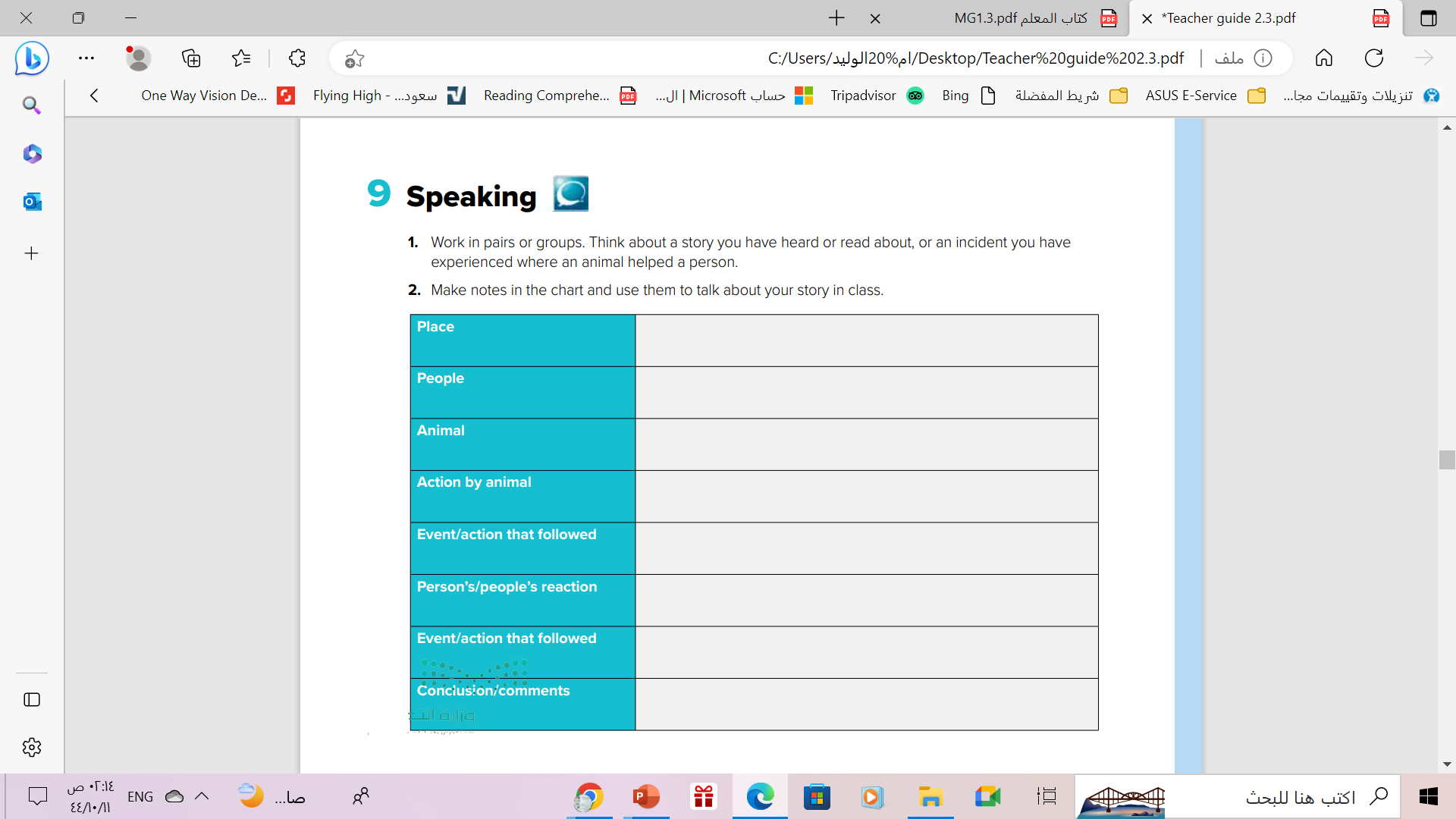 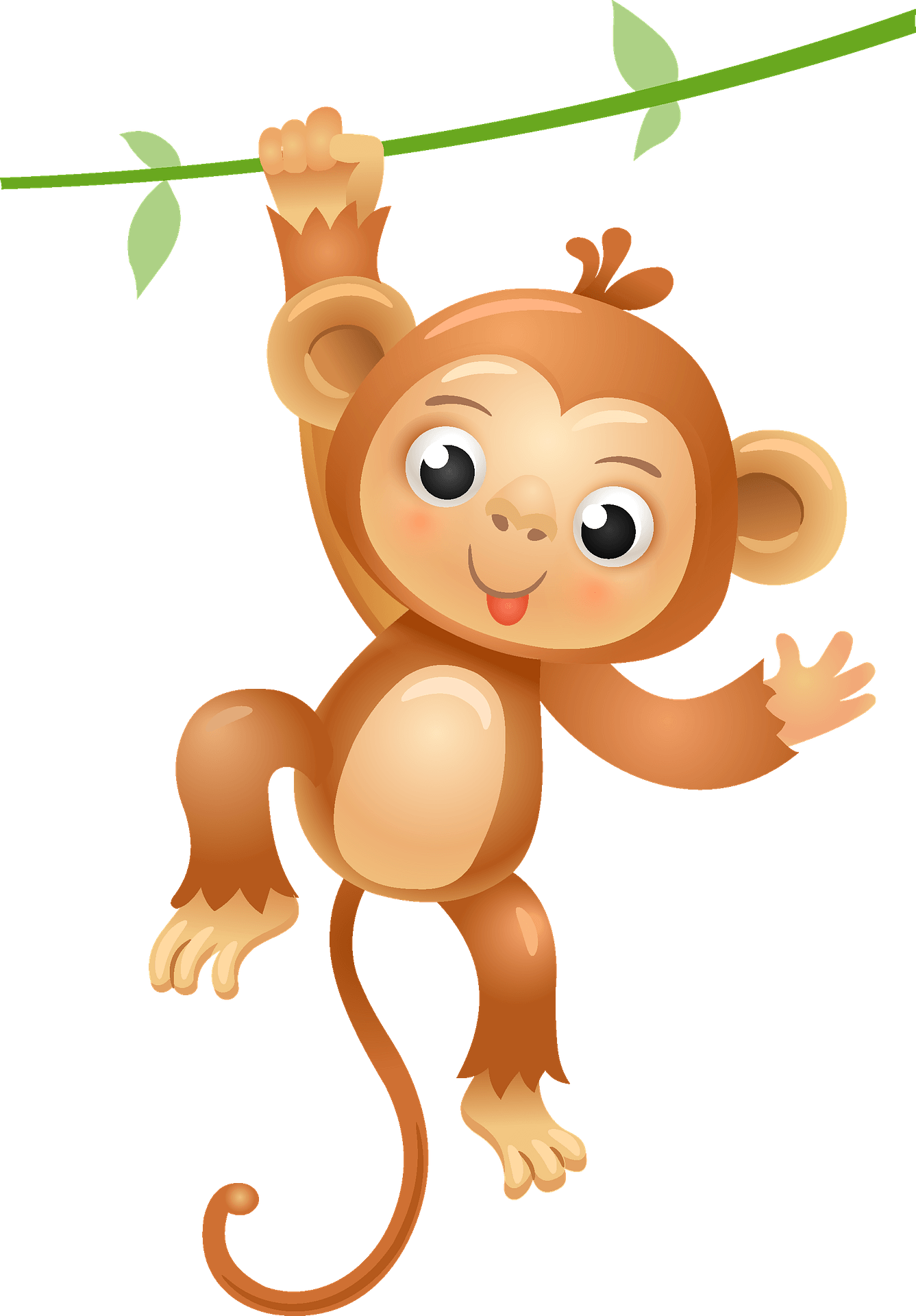 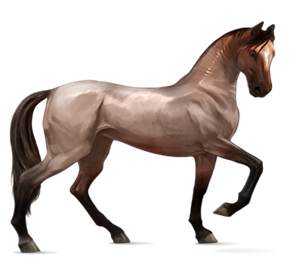 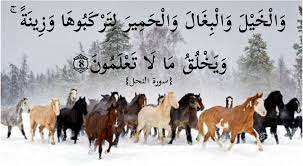 From The Holy Quran
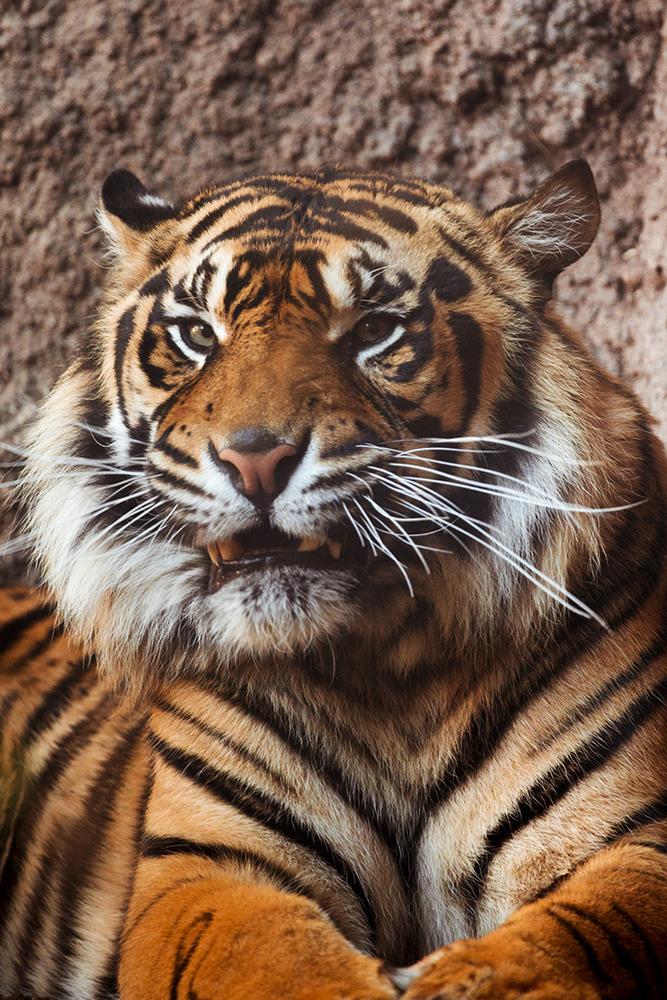 Homework
Workbook page (  106  ) , exercise (  I  )
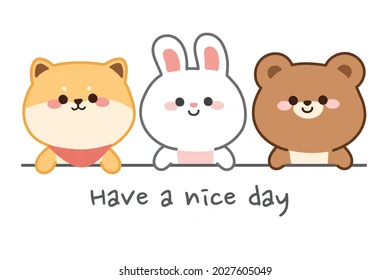 Thank you!